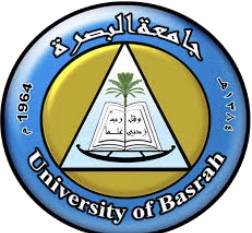 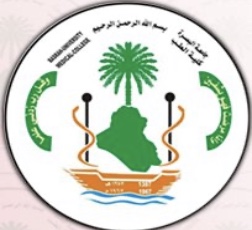 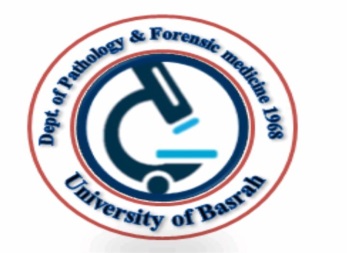 University of Basra College of medicineDepartment of pathology and forensic medicine The Male Genital Tract  Dr. Zainab  A. AmeenIraqi board of histopathology and forensic medicine
1
References .Robbins and cotran pathologic basis of disease .www.pathologyoutlines.com. .www.webpathology.com.
Learning objectives. Most common pathological lesions. Prominent pathological features of those lesions
The Penis1. Congenital anomalies2. Inflammation3. Tumors
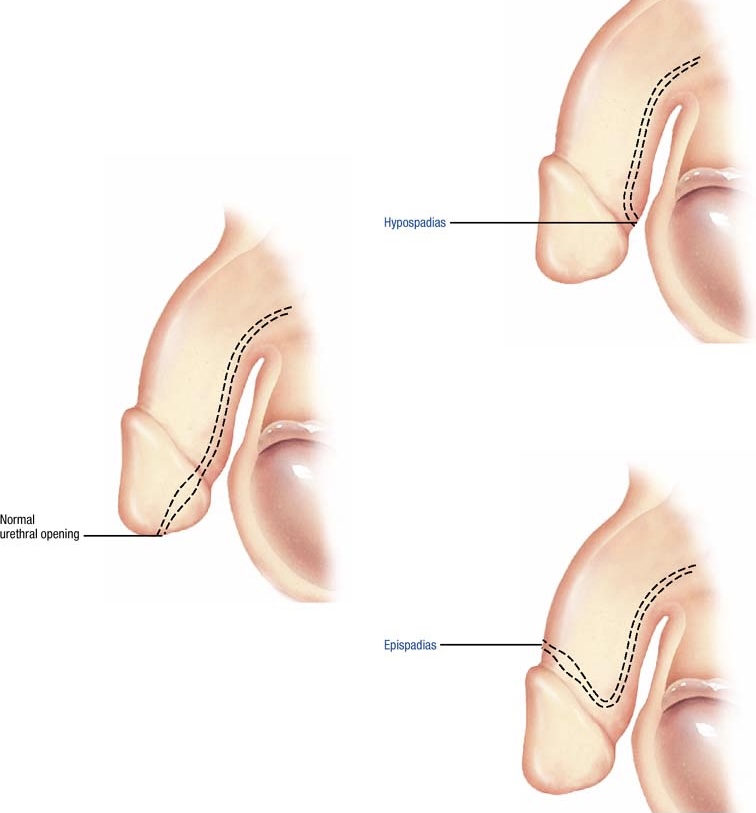 Congenital anomalies1.Hypospadias and Epispadias. Abnormal urethral opening either into the ventral surface of the penis (hypospadias), or the dorsal surface (epispadias). They are associated with increased risk of urinary tract infection.
2. Phimosis. A condition in which the prepuce is too small to permit normal retraction behind the glans penis. Developmental or acquired
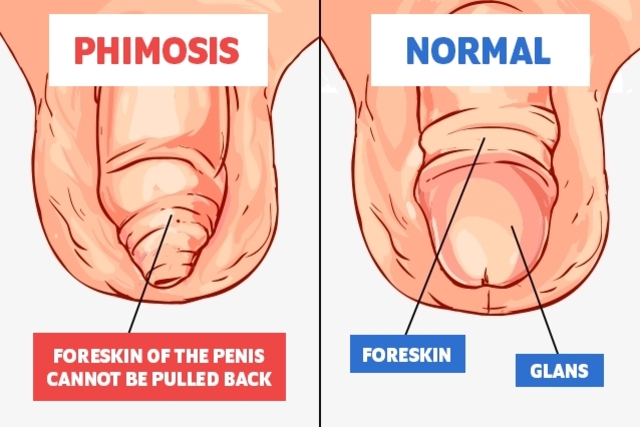 Inflammation  . Almost invariably involve the glans and prepuce and include variety of specific and nonspecific infections. Most cases are the result of poor local hygiene in uncircumcised male. Persistent infection end in scarring and phimosis
Tumors .Tumors of the penis are uncommon  .The most common are carcinoma and                                 condyloma accuminatumBenign tumors. Condyloma accuminatum .  Sexually transmitted disease caused by human papilloma virus ( HPV type 6 and 11),occur on the external genitalia or the perineal area , and  tend to recur.
MorphologyGrossly: single or multiple , sessile or pedunculated , red papillary growthMicroscopically: branching , villous , papillary connective tissue stroma covered by epithelium that show acanthosis and hyperkeratosis, with koilocytosis
Condyloma accuminatum
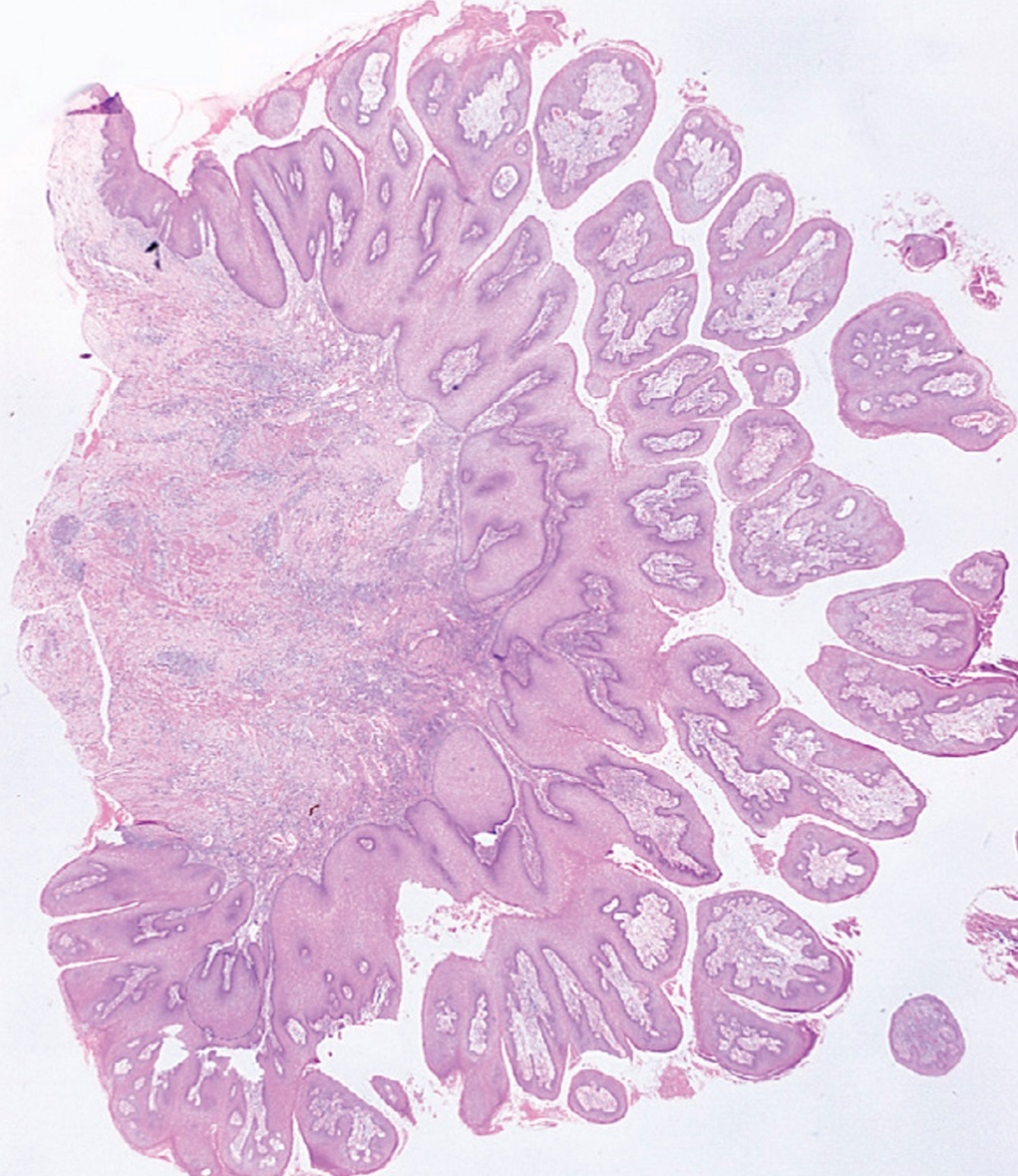 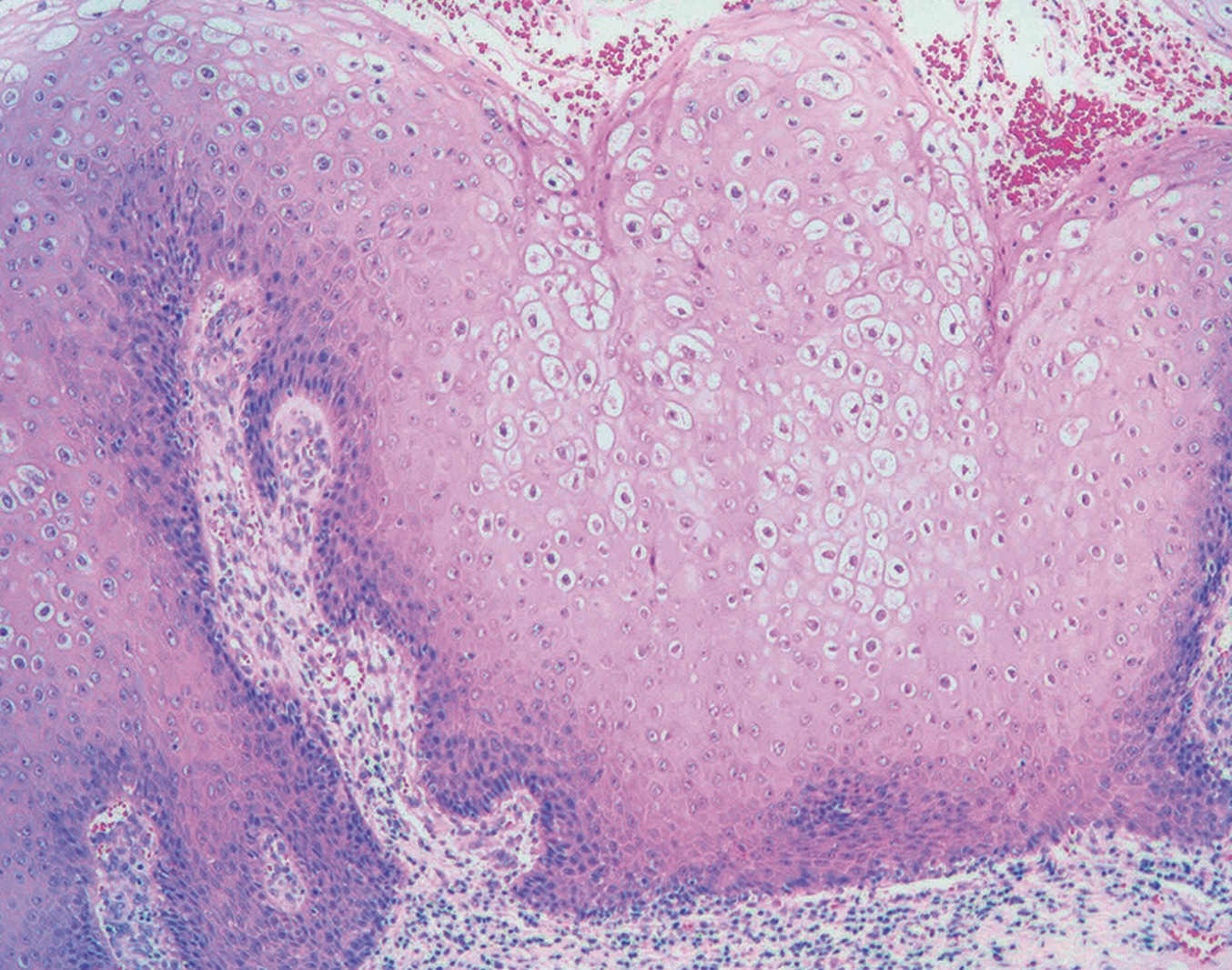 Malignant tumors1.Carcinoma in situ (Bowen's disease):It tend to involve the shaft of the penis and scrotum MorphologyGrossly: solitary thickned  grey - white opaque plague , when involving the glans, it apear as single or multiple shiny red velvety plaques.
Microscopically: epidermal hyperplasia with marked dysplasia and numerous mitosis, some of which is atypical, the cells are hyperchromatic and loss of the orderly maturation, the basement membrane is intact.Bowen's disease is a premalignant condition , 10 % of cases transform into invasive squamous cell carcinoma
2.Squamous cell carcinoma:.Rare.40-70 years.Risk factors:  -poor genital hygiene                         -HPV type 16 and 18. Circumcision confers protection.Slowly growing ,non painful ,locally                 invasive lesion.Early inguinal lymph nodes metastasis and     rare distant metastasis
MorphologyGrossly: papillary or flat lesion on the glans or prepuceMicroscopically: usually moderately differentiated with keratinization
Squamous cell carcinoma
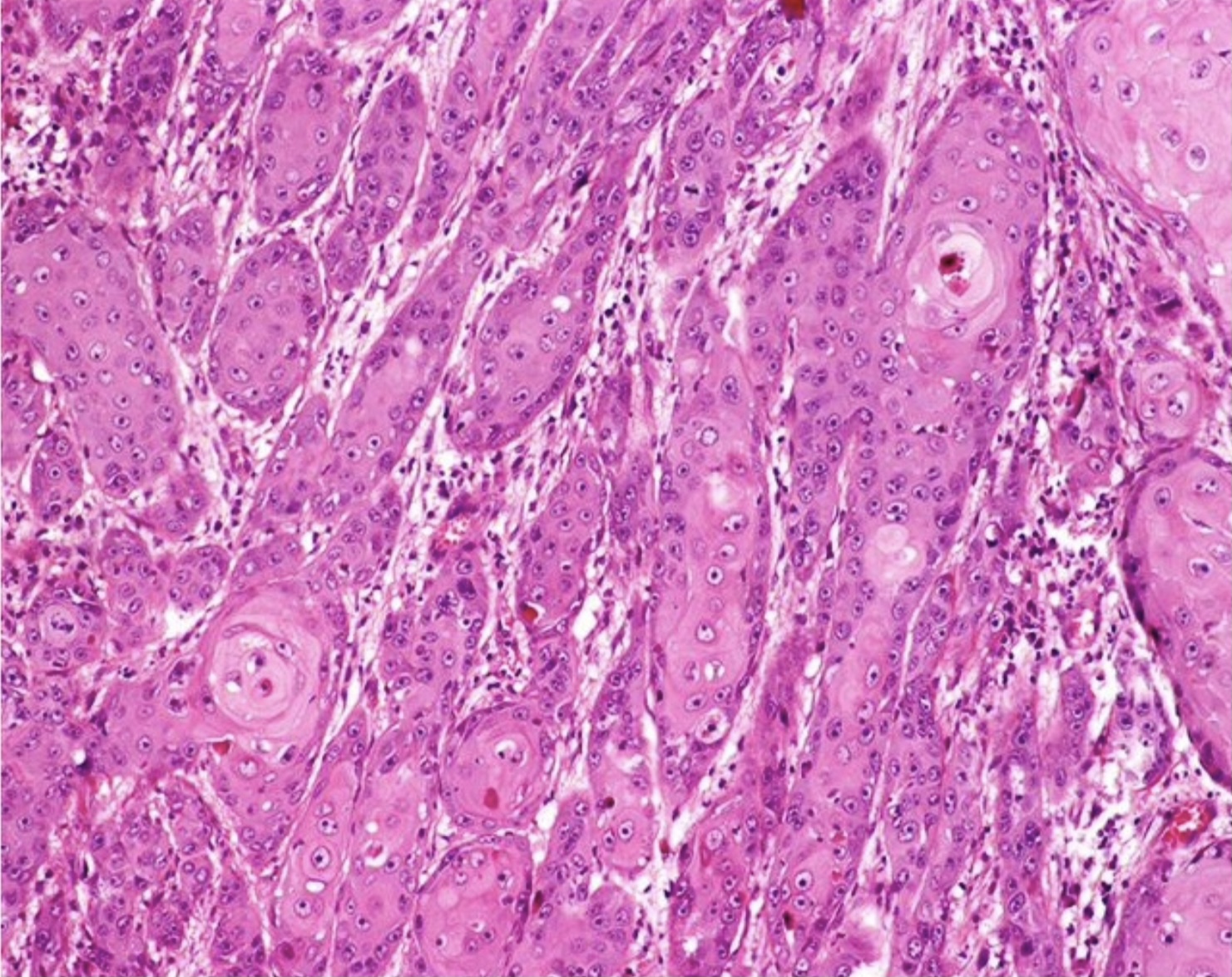 Testis and epididymis1. Congenital anomalies2. Regressive changes3. Inflammation4. Vascular disorders5. Testicular tumors
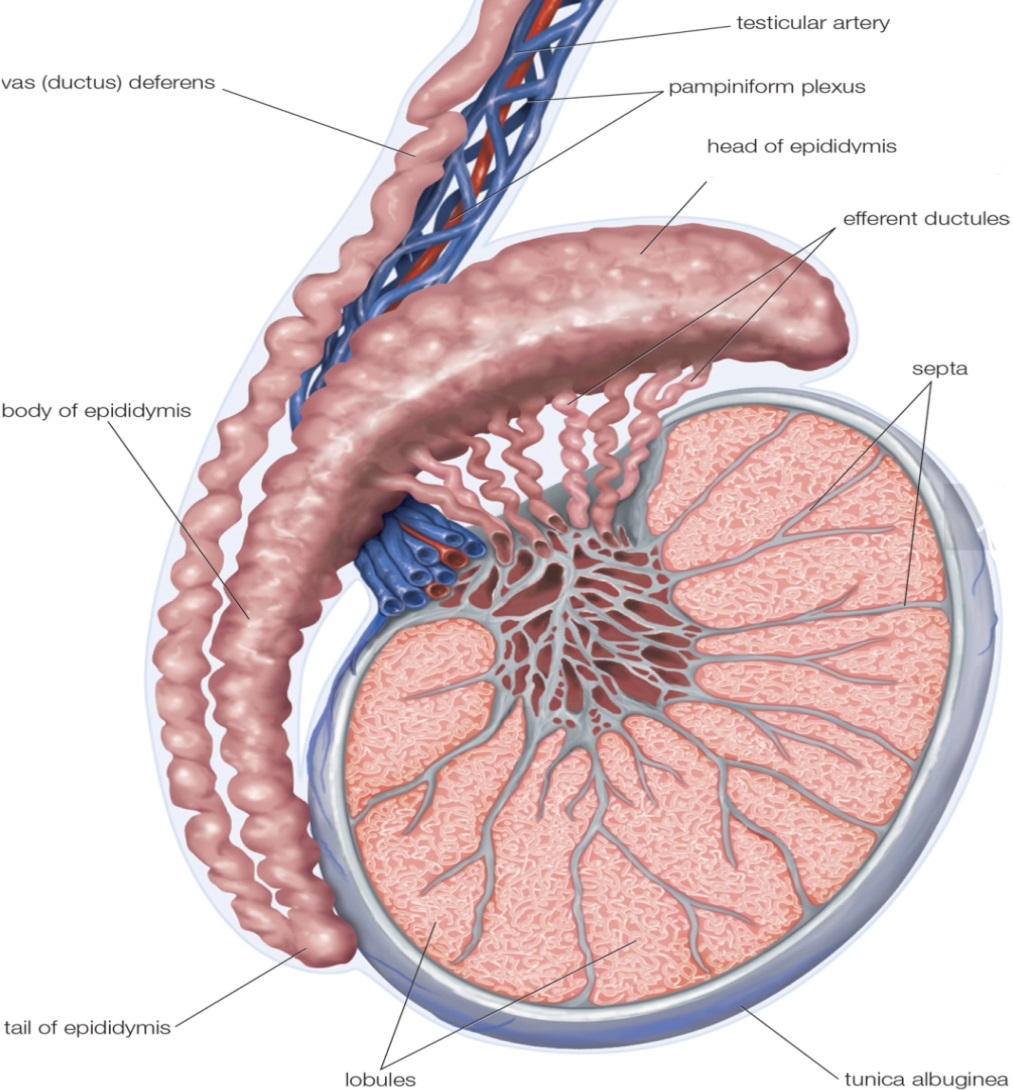 1. Cryptochidism .It refers to incomplete descent of the testis from the abdomen to the scrotum and is present in about 1 % of 1-year old male infants. .Bilateral, sometimes unilateral is associated with tubular atrophy and sterility..It carries 3-5 folds higher risk of testicular cancer.
Morphology.Gross: the cryptochid testis apears to                                 be small and firm..Histopathology:     - arrested germ cell development     - marked hyalinization and thickening of the           basement membrane of the spermatic                  tubules.
A: Normal testisB: Testicular atrophy in cryptochidism
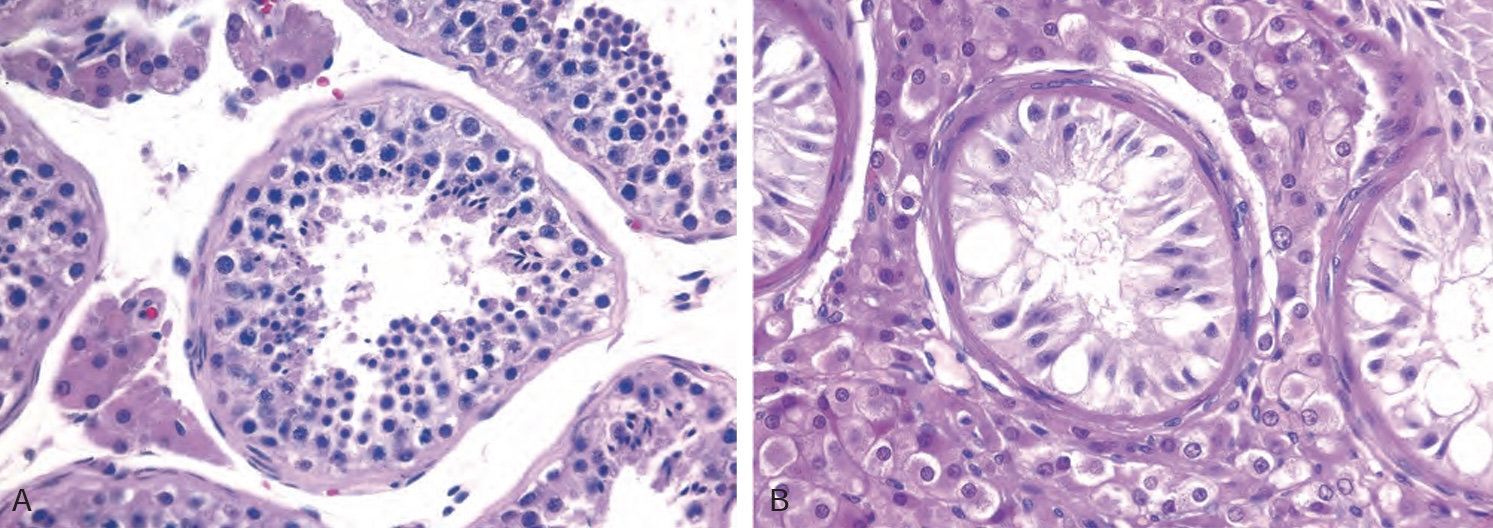 2.Regressive changesAtrophy and decreased fertility: may be caused   by one of the following conditions:1. Atherosclerotic narrowing of blood supply2. The end stage of an inflammatory orchitis3. Cryptochidism4. Hypopituitarism5. Malnutrition or cachexia6. Irradiation7. Prolonged adminstration of antiandrogens
3.Inflammation .More common in epididymis than in the        testis, of 2 typesA: Nonspecific : commonly related to urinary                                      tract infections (cystitis,                                              urethritis ,prostatitis) Morphology : non specific acute inflammation                               characterized by congestion,                           edema, infiltration of neutrophils                            ,lymphocytes and macrophages,                           it may progress to abscess                                          formation.
Acute epididymo-orchitis
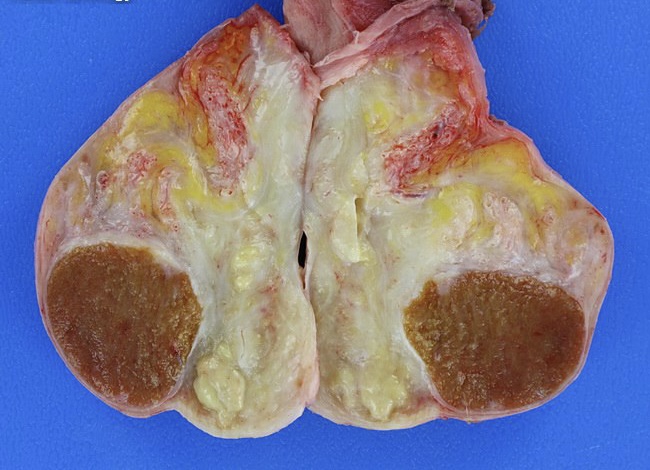 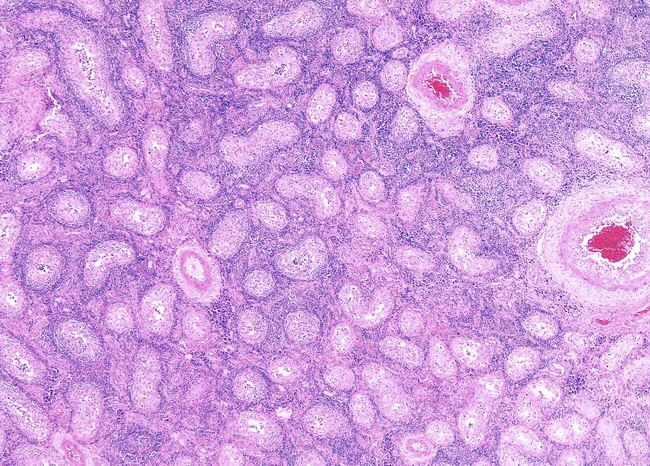 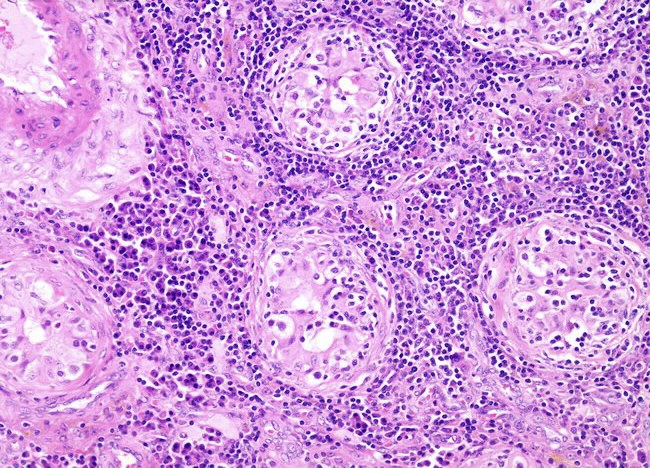 B: Specific inflammations :    - Gonorrhea  -Mumps  -Tuberculosis  -Syphilis
4. Testicular torsion. A surgical emergency due to twisting of                   spermatic cord that cuts off the venous                 drainage of the testis. . If untreated , it leads to testicular infarction.
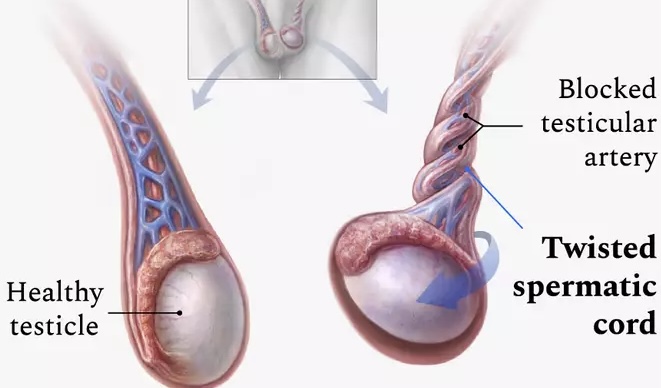 . Morphology :    - range from intense congestion to          widespread hemorrhage to testicular     infarction.                - advanced stages:  soft, necrotic ,                                          hemorrhagic tissue
Testicular torsion
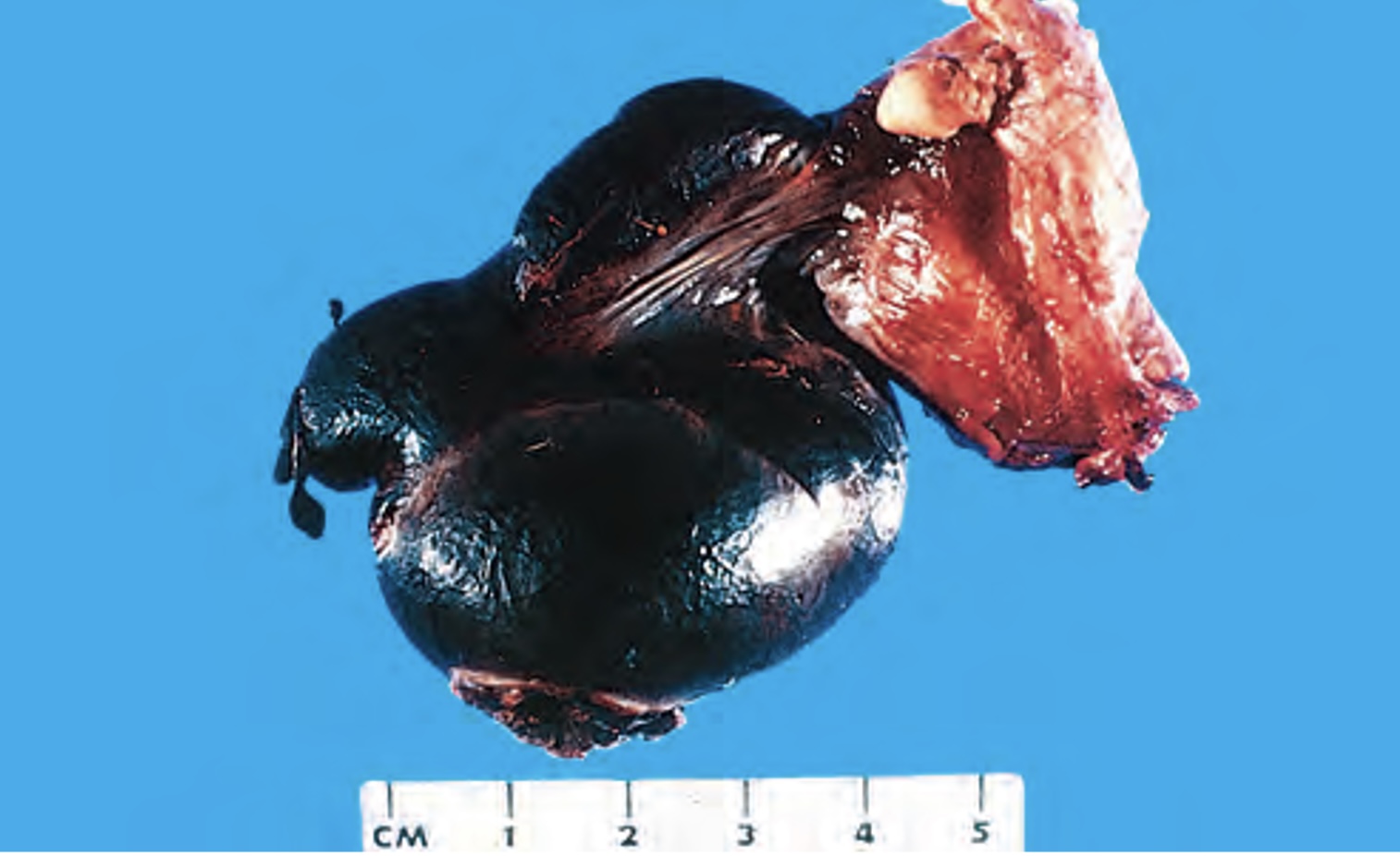 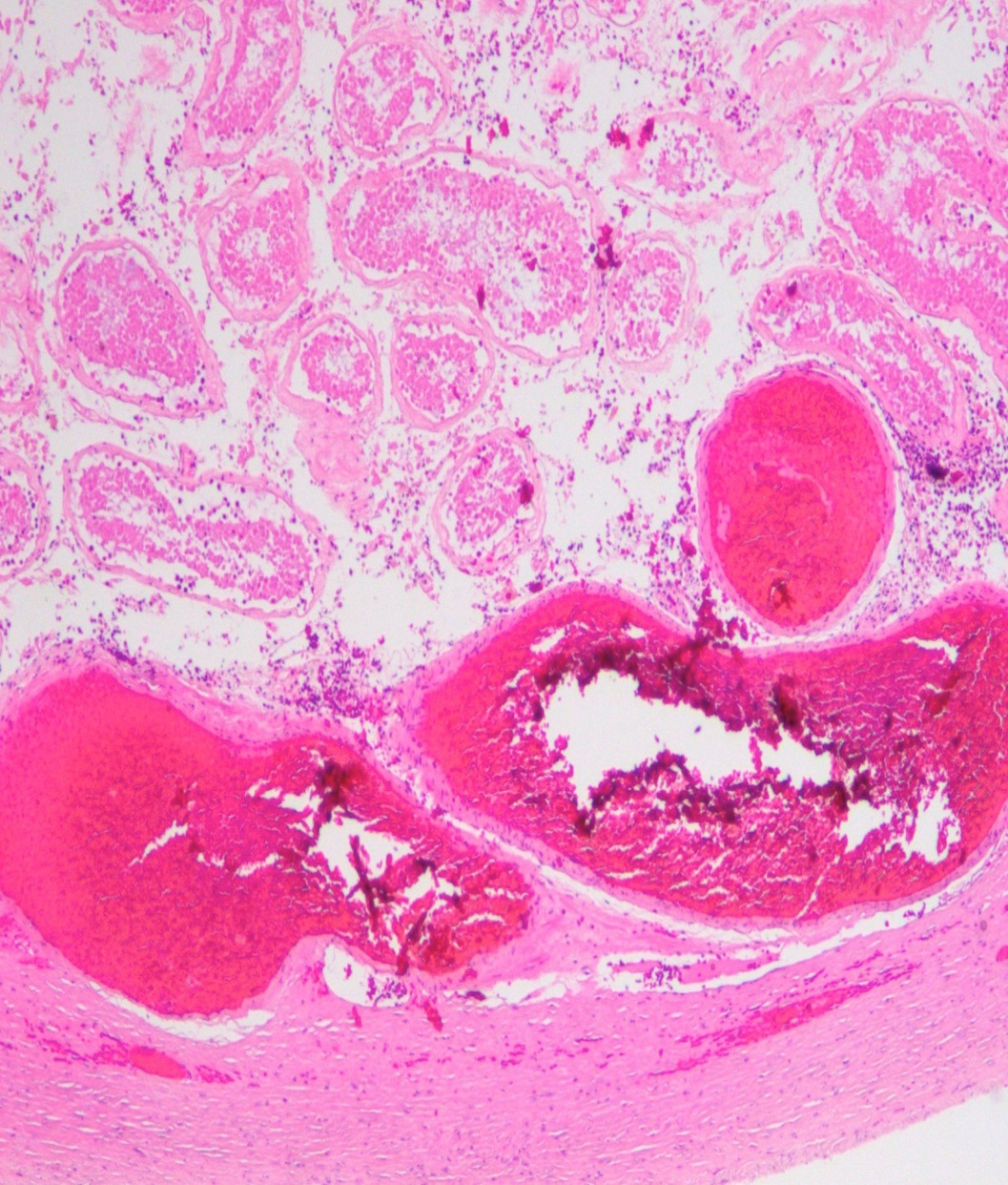 5.Testicular tumors .They are the most common cause of painless testicular  enlargement. .They occur with increased frequency in association  with undescended testis and testicular dysgenesis.. Germ cells are the source of 95% of all testicular tumors, 60 % of them is of single histological subtype , and 40 % are of mixed patterns.
WHO classification of testicular tumors           1. Germ cell tumors(GCT) (95%):       A: GCT derived from germ cell neoplasia in situ (GCNIS)          → Seminomatous tumors (Seminoma)          → Non-seminomatous   . Embryonal carcinoma                                                      . Choriocarcinoma                                                      . Yolk sac tumor(postpubertal)                                                      . Teratoma (postpubertal)      B: GCT unrelated to GCNIS:          . Spermatocytic tumorpre-pubertal))           . Teratomapre-pubertal) )          . Yolk sac tumor   2.Sex- cord stromal tumors (5%)           . Leydig cell tumor           . Sertoli cell tumor
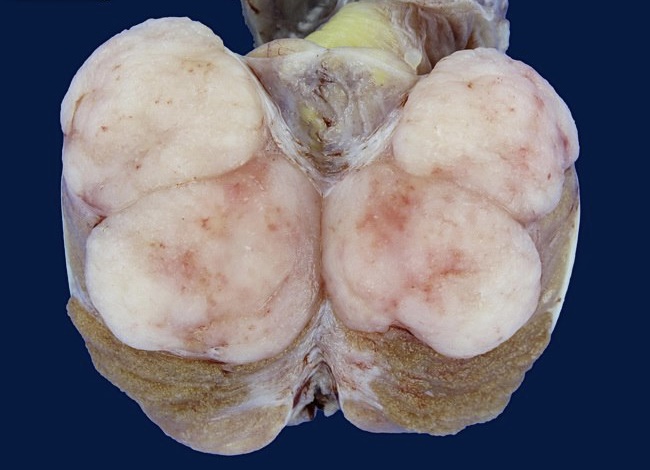 Seminoma . It is the most common type of GCT (50%) . The peak incidence is the third decade. . Remain confined to the testis for a long time. Gross :Well –demarcatedbulky masse of homogenous white gray lobulated cut surface, usually devoidof hemorrhage and necrosis.
Microscopically:Sheets of uniform cells separated by delicate fibrous septa that is heavily infiltrated by lymphocytes ,the cells are large , with distinct cell membrane, clear cytoplasm with large central pale nucleus and a prominent nucleolus.
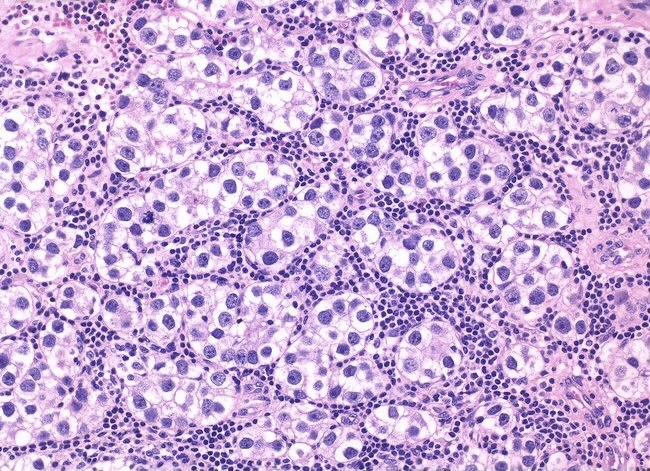 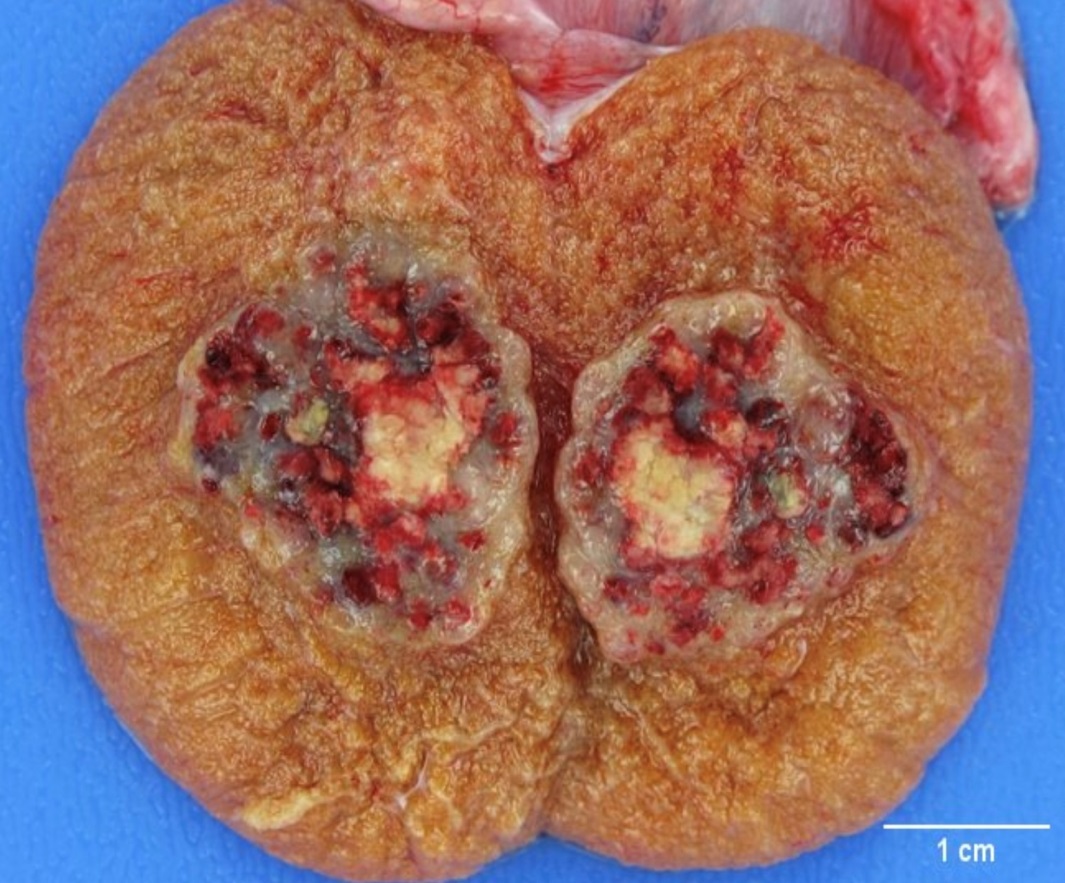 Embryonal carcinoma  .Occur mostly in 20-30 year age group  .More aggressive than seminoma with earlier         spreadGross :Poorly demarcated margins, smaller thanseminoma , variegated surface  and often have necrosis and hemorrhage.
Microscopically: The cells grow in alveolar or tubular pattern, well formed glands are absent ,  the cells are largehyperchromatic  with prominent nucleoli , and exhibit  prominent variation in size and shape
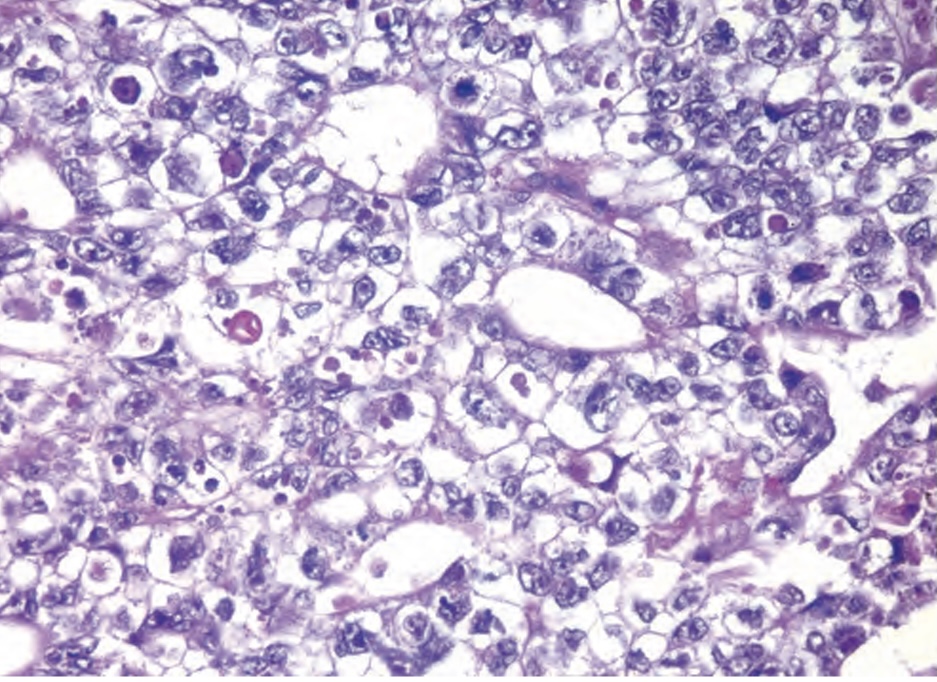 Prostate. In the normal adult , the prostate gland weighs about 20 gm.It s a retroperitoneal organ encircling the bladder neck and urethra.
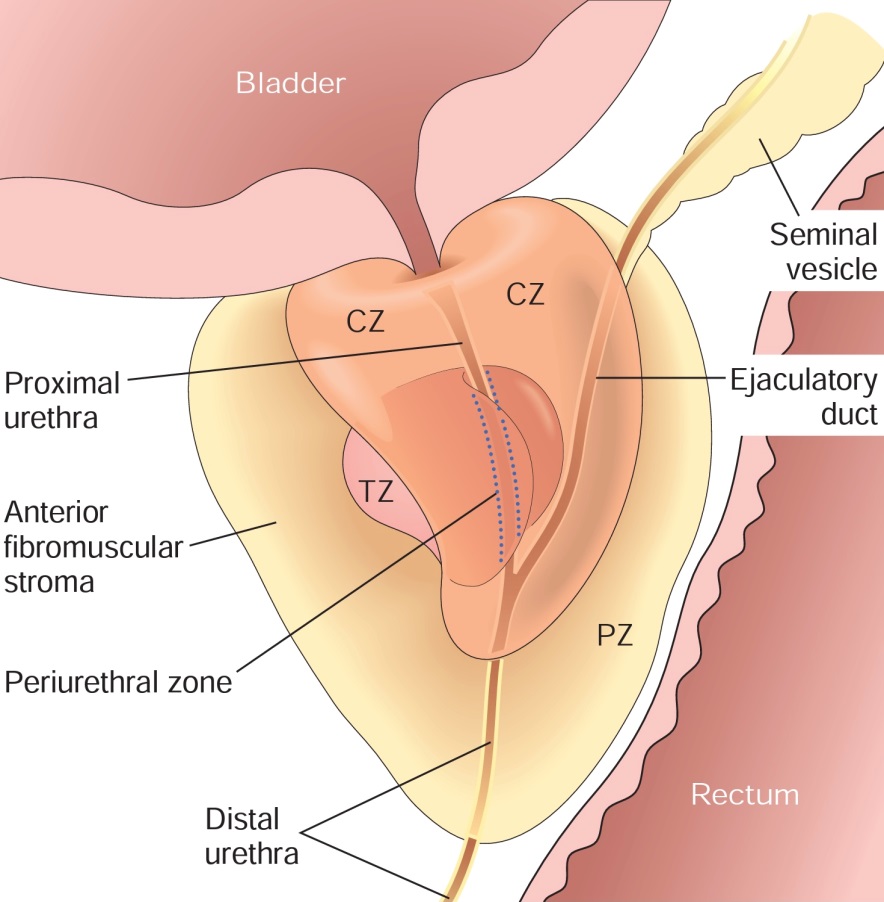 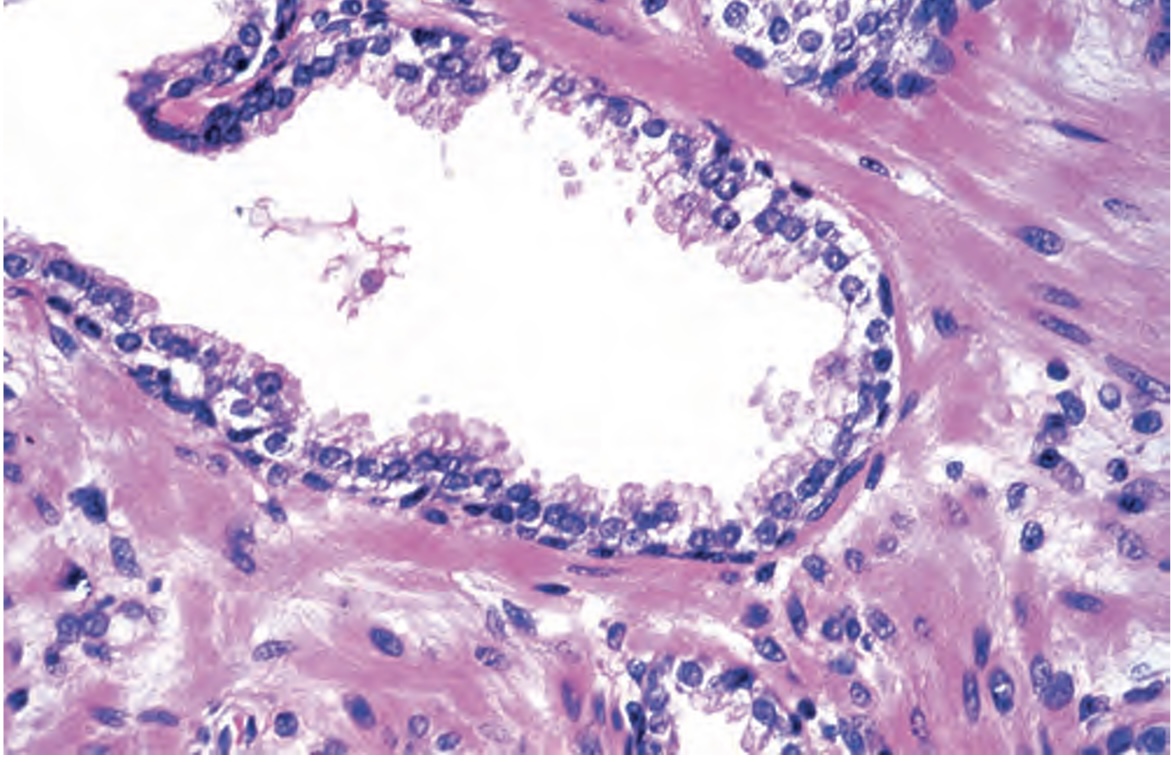 Inflammation  .Prostatitis is divided into several          categories :1. Acute bacterial prostatitis2. Chronic bacterial prostatitis3. Chronic abacterial prostatitis4.Granulomatous prostatitis
Benign prostatic hyperplasia(nodular                      hyperplasia) . BPH is the most common benign prostatic disease in men older than 50 years. . It result from nodular hyperplasia of prostatic stromal and epithelial cells resulting in urinary obstruction.
. DHT (dihydrotestosterone) ,is an androgen derived from testosterone , is the major stimulus for the proliferation.. It most commonly involve the periurethral zone of the prostate, producing nodules that compress the  urethra.. Clinical features apear only in 10% of affected patients and they involve hesitancy , urgency , nocturia.
Morphology Grossly: prostate show well defined nodules compress the urethra, the nodules vary in color and consistency( soft yellowish pink to pale grey and tough).
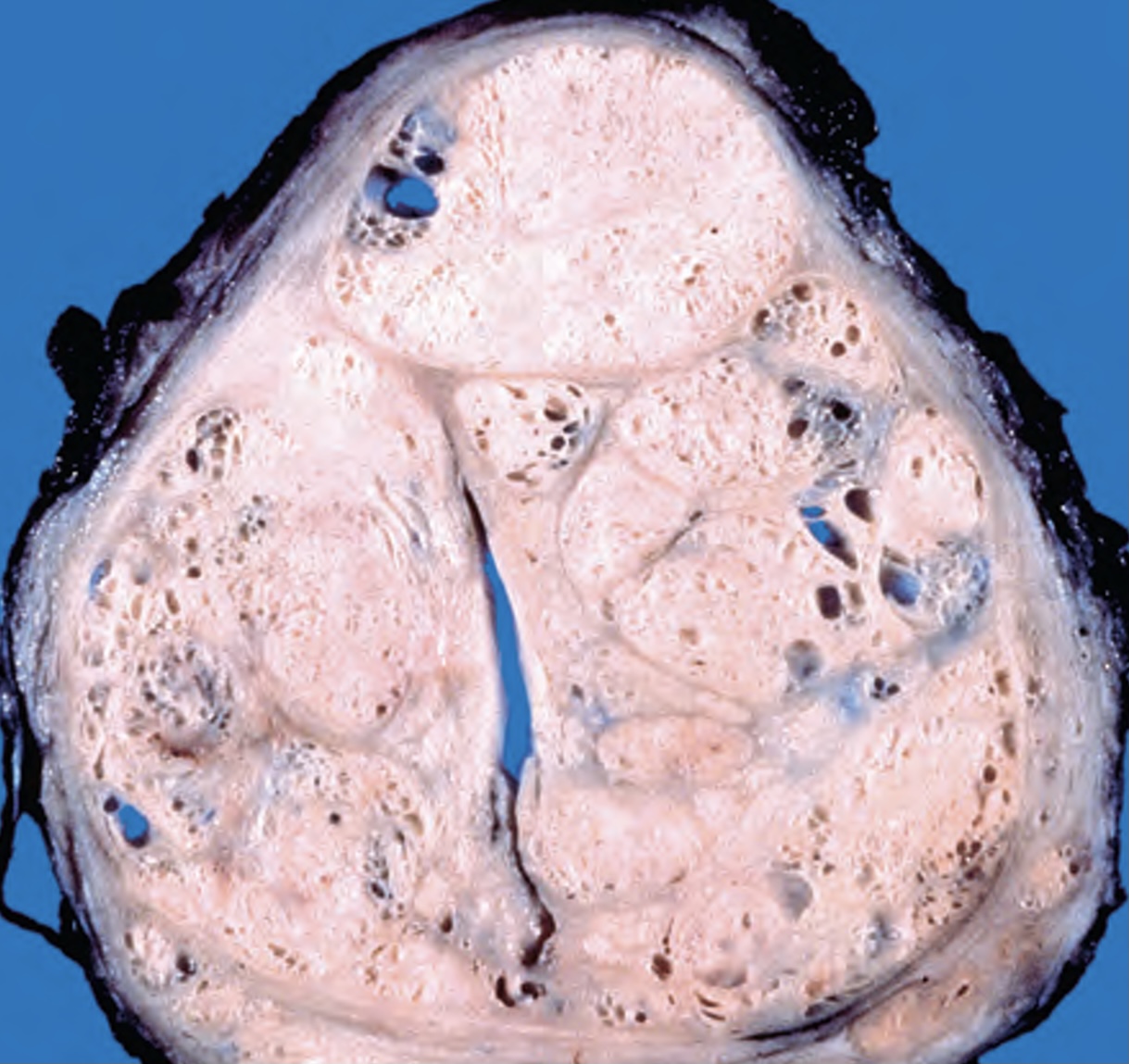 Microscopically: Glandular proliferation of small- large- cystically dilated  glands lined by two layers of cells an inner columnar  and outer cuboidal-flat
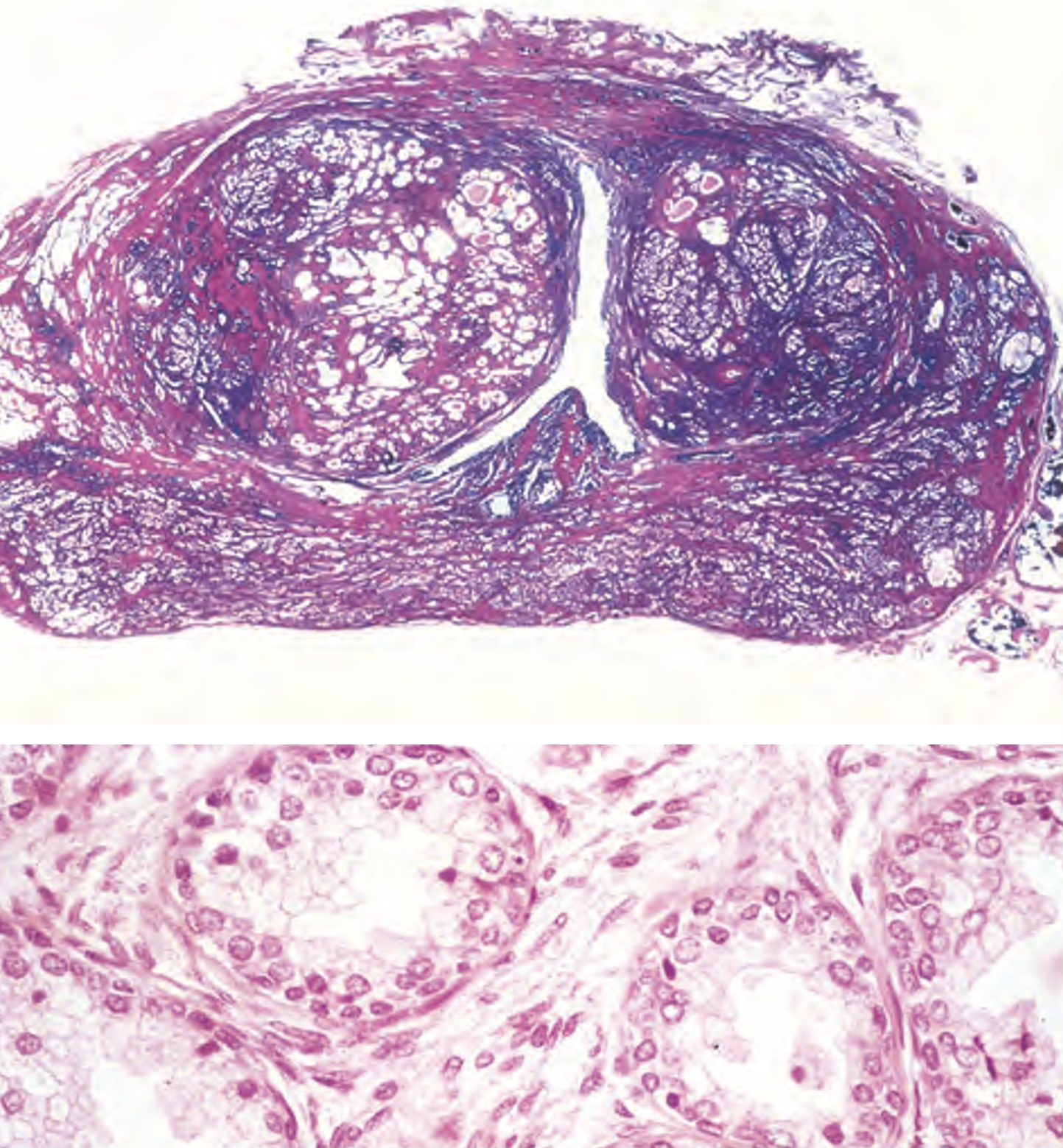 Tumors.Adenocarcinoma of the prostate is the most common form of cancer in men..It is typically a disease of older men (65-75years).Its uncommon in asian and more common among       blacks..Age, race, family history , hormone levels and enviromental factors are suspected to play a role
.Androgen play an important factor in prostate cancer.They range from indolent lesions to clinically aggressive tumors.It most commonly (70 %of cases) involve the outer peripheral zone.The prostatic adenocarcinoma usually refers to the most common acinar variant
MorphologyGrossly: Neoplastic tissue is gritty and firm
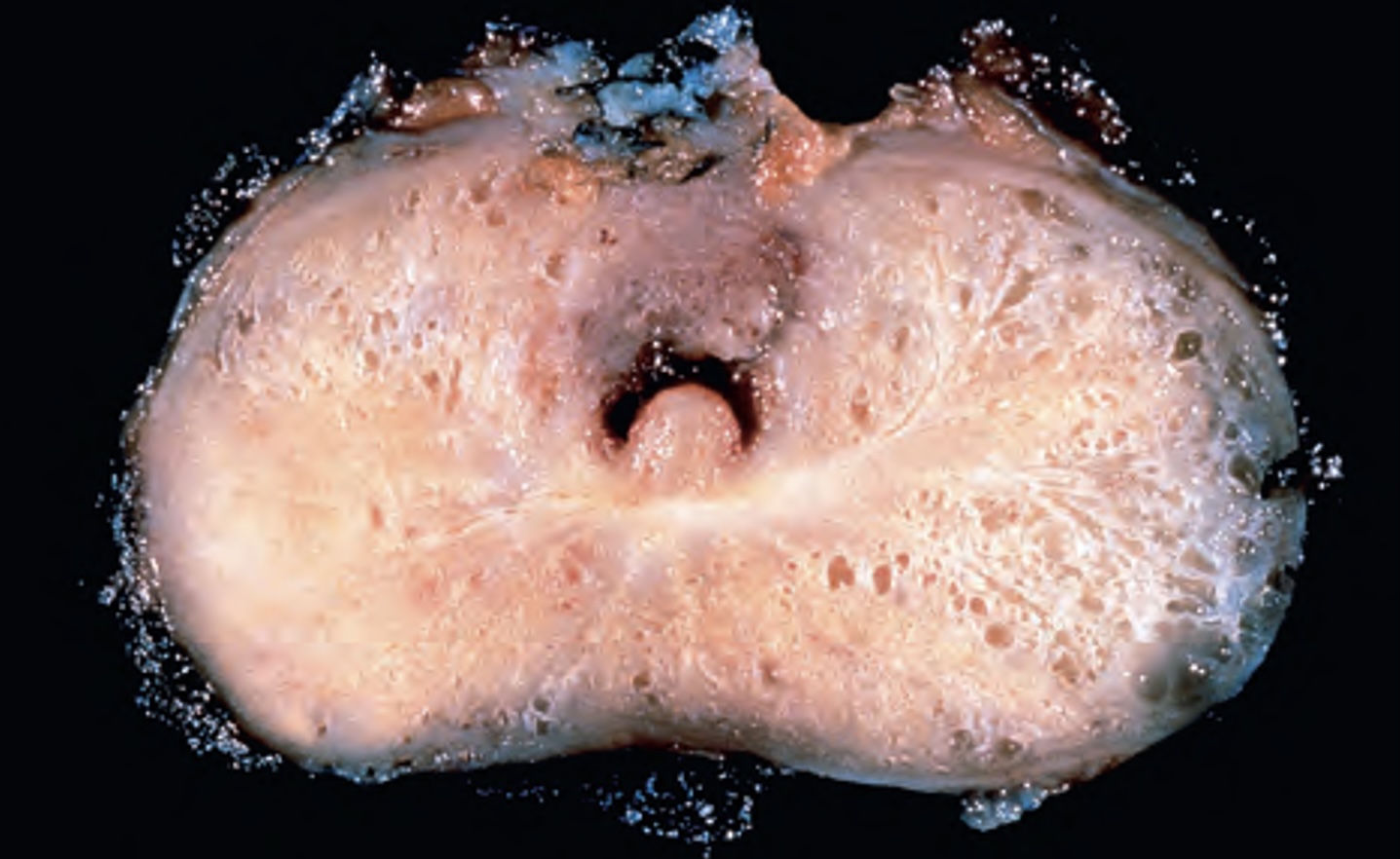 Microscopically:.Most lesions are adenocarcinomas that produce well defined gland patterns, the neoplastic glands are typically smaller, more crowded and lack branching when compared to normal glands..The glands are lined by single layer of cuboidal-low columnar epithelium.The cytoplasm is pale-amphophilic, nuclei are large with one or more prominent nucleoli.
Prostatic adenocarcinoma
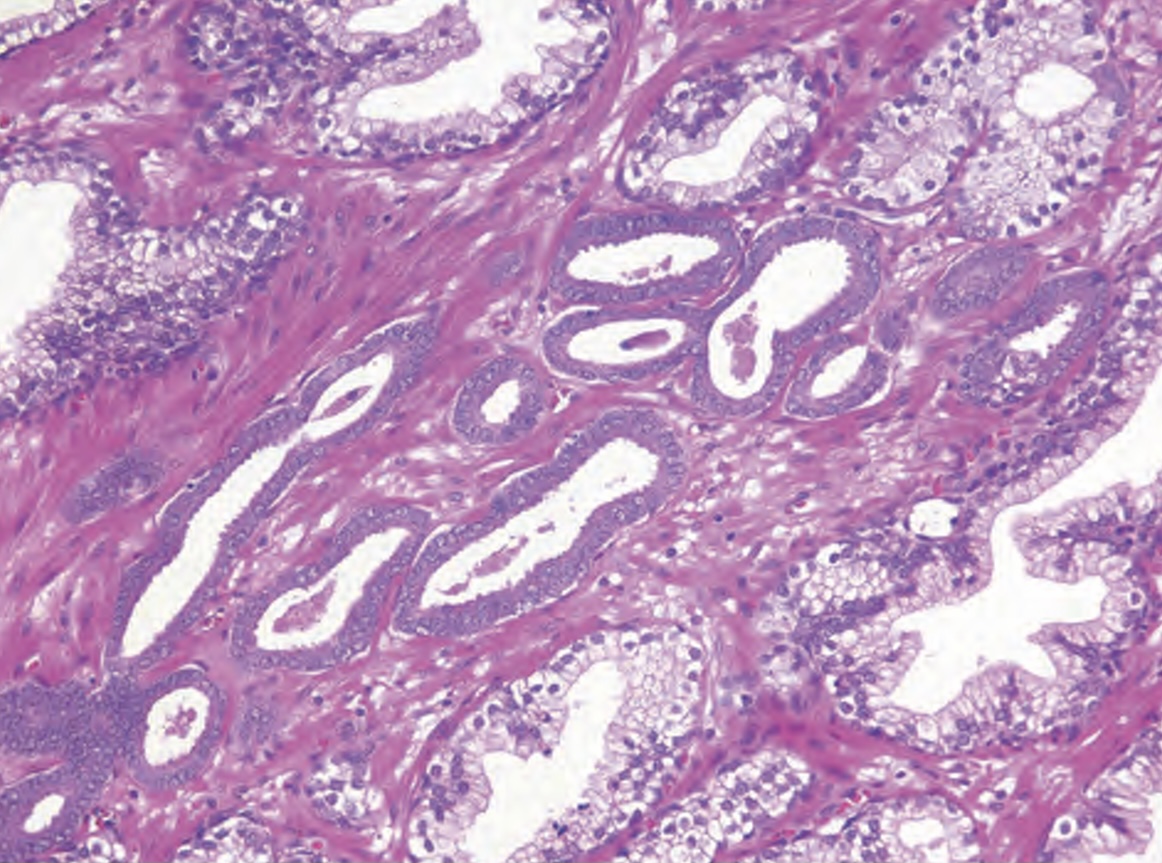 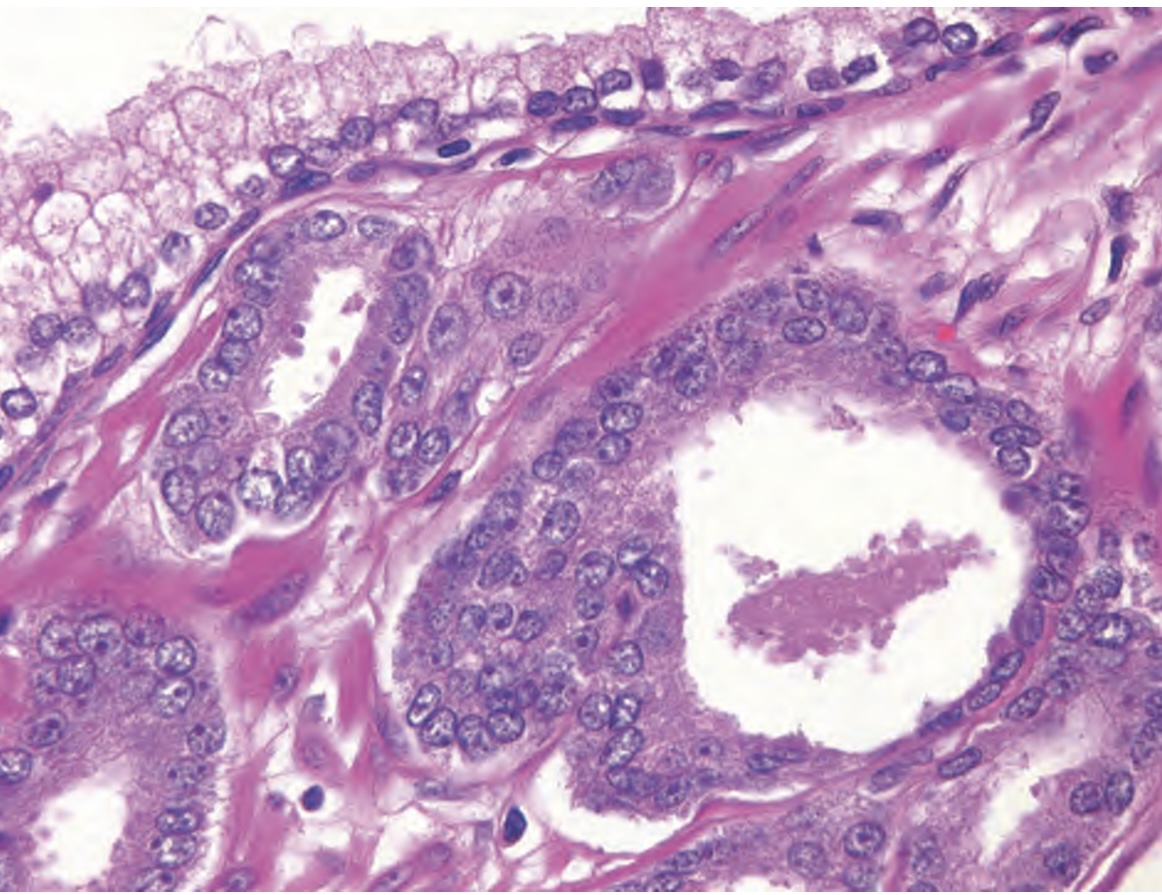 .80% of prostatic adenocarcinoma is associated with prostatic intraepithelial neoplasia (PIN).Local extension of prostate carcinoma is to periprostatic tissue,seminal vesicles and the base of urinary bladder..Lypmphatic spread is to the regional lymph nodes..Hematogenous spread occurs cheifly to the bones ,especially the axial skeleton and typically osteoblastic.
.Grading of prostatic cancer is by the Gleason grading system which correlate with the pathological stage and prognosis..Measurement of serum prostatic specific antigen (PSA) is widely used to assist with the diagnosis and management of prostatic carcinoma.
Q1: A 22 years old man, presented to the emergency department with sudden onset of sever testicular pain for the past 5 hours,  on physical examination he is afebrile, with extreme tenderness of the slightly enlarged left testis , no other remarkable findings. Gross examination of the left testis is shown in the figure below, what is the most likely cause for this condition:1.Seminoma2.Bacterial infection3.Lymphatic obstruction4.Blood flow obstruction5.Previous surgery
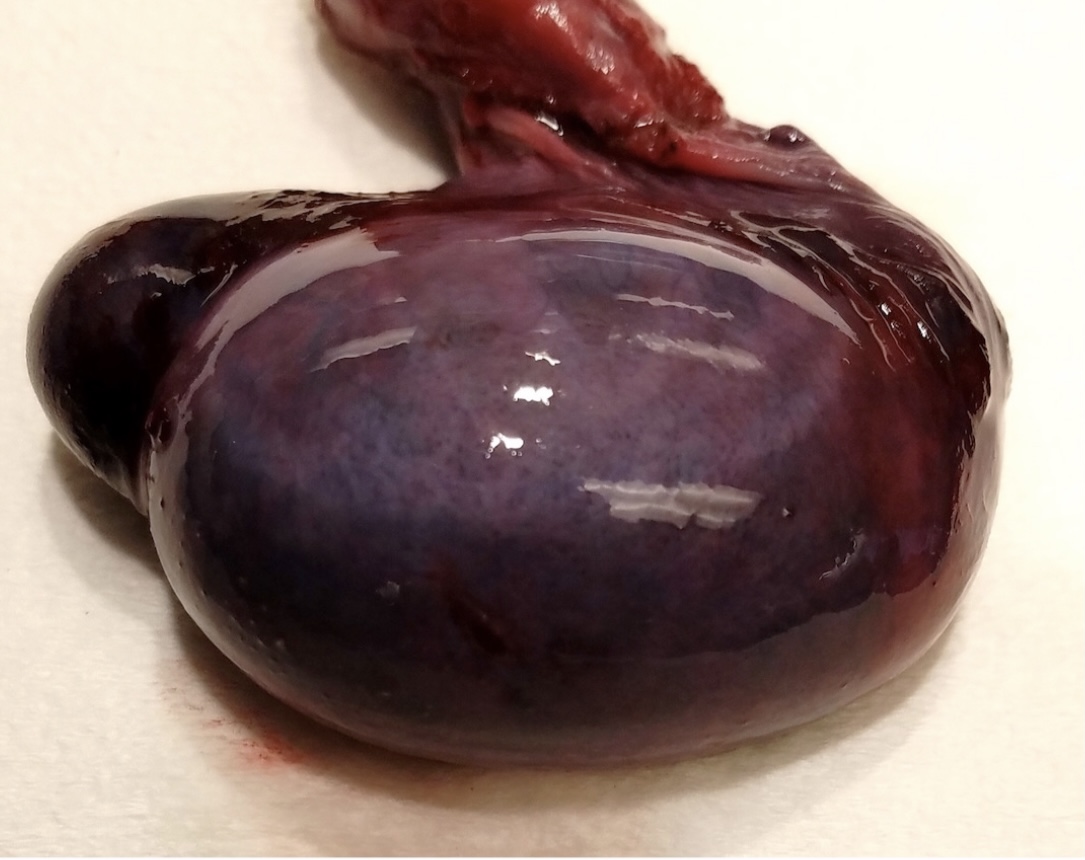 Q2: A 27 years old man , presented with right testicular enlargement and dull pain over the last few months , on examination, the right testis is slightly enlarged , ultrasound scan showed a well  defined  2 cm solid mass in the right testis,  the gross and microscopic appearance of the mass is shown below, what is the  possible diagnosis of this lesion?
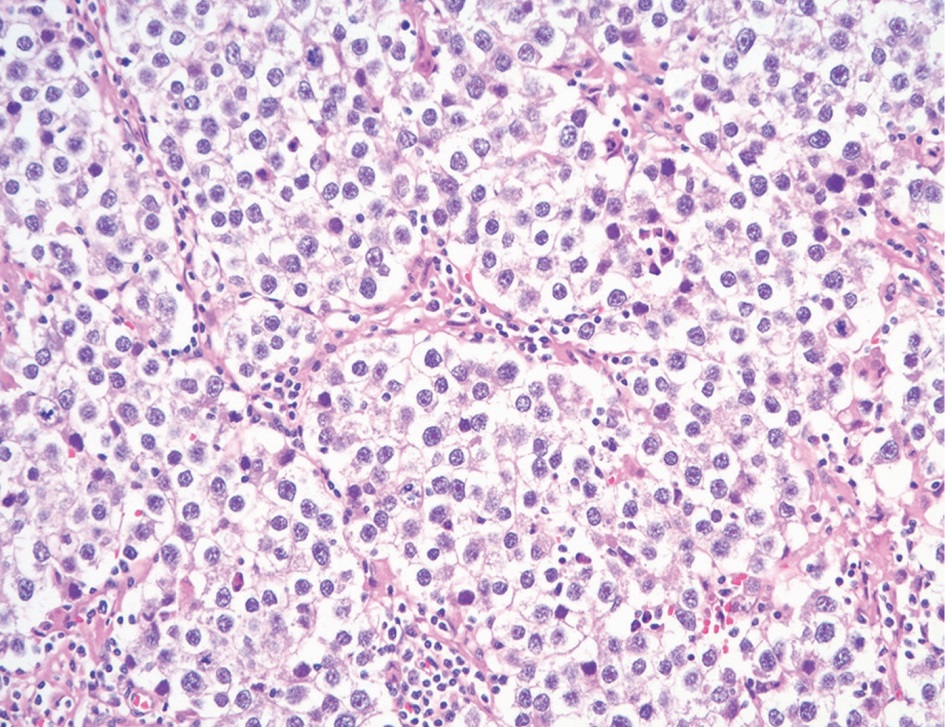 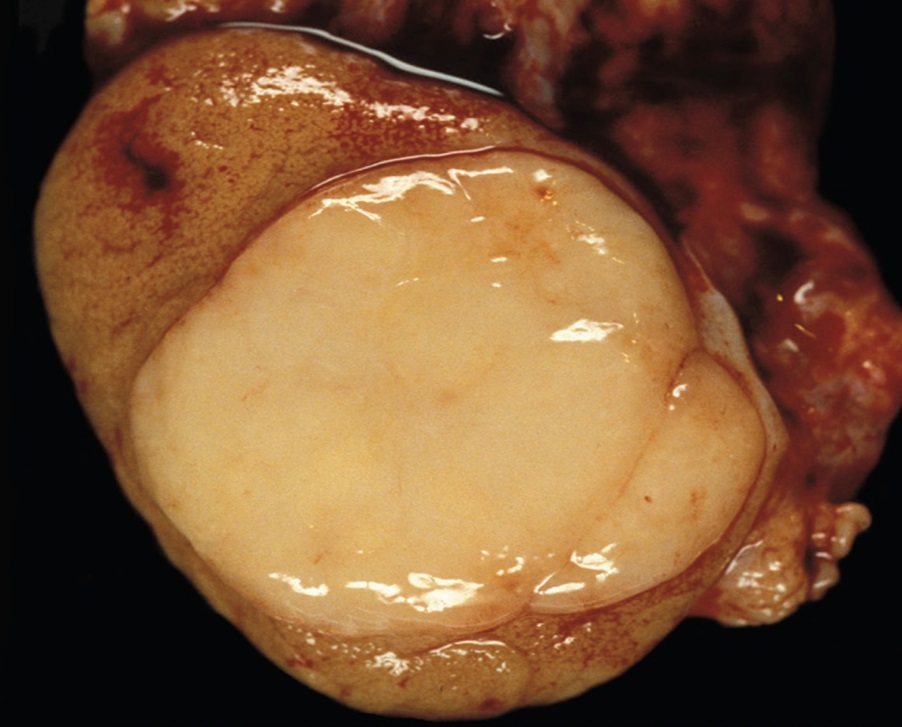 Q3: A 68 years old man , came for the routine health maintenance examination ,laboratory finding showed a PSA level of 16 ng/mL , prostatic biopsy was performed and the microscopic picture is shown in the image below, what is the possible diagnosis from the following finding? 1. Acute prostatitis2.Chronic prostatitis3.BPH4. Adenocarcinoma
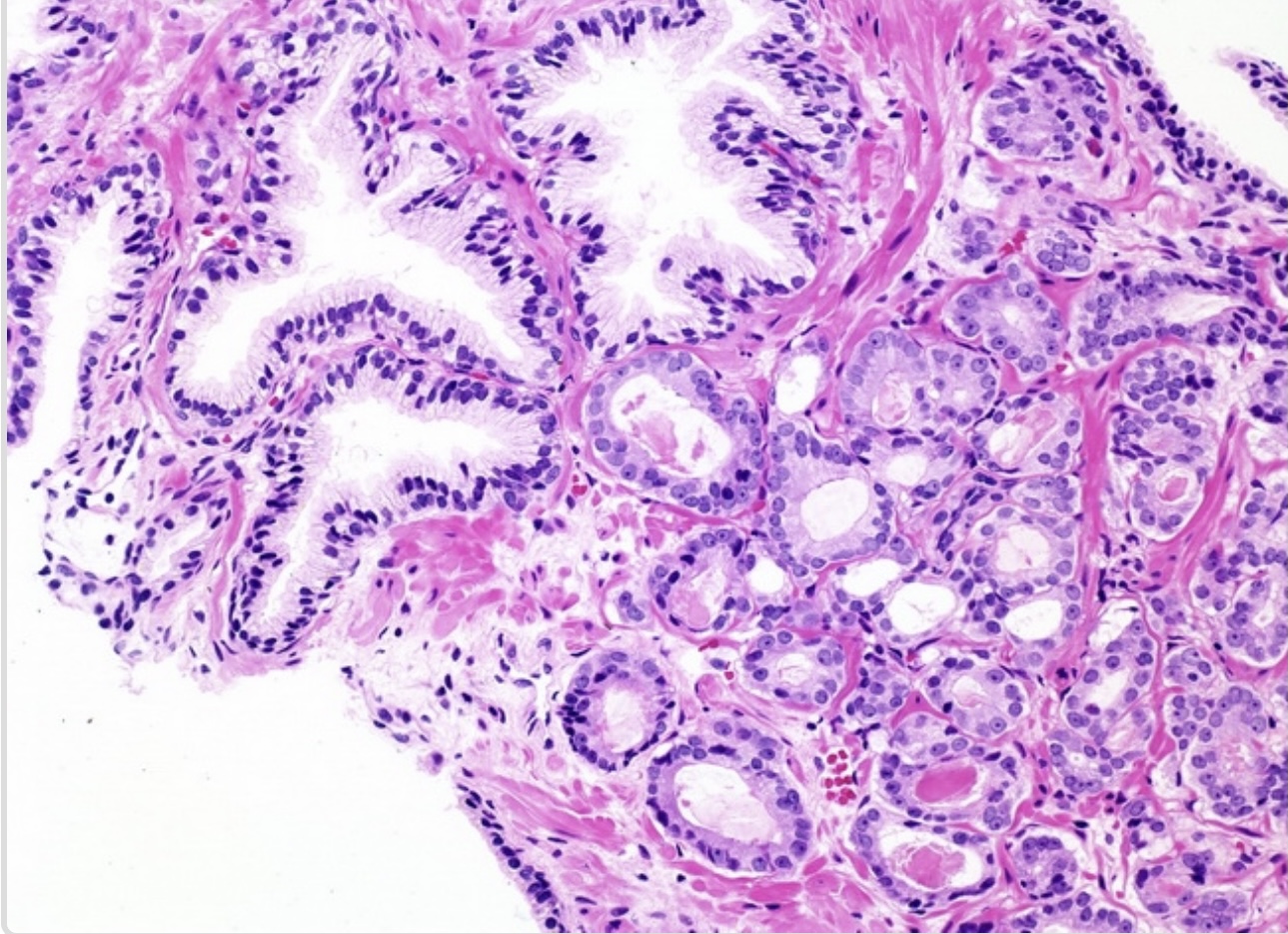 Thank you